MEMBRANE OF EXCITABLE CELL.ELECTRICAL TRANSMISSION OF INFORMATION.
1
PLASMATIC MEMBRANE
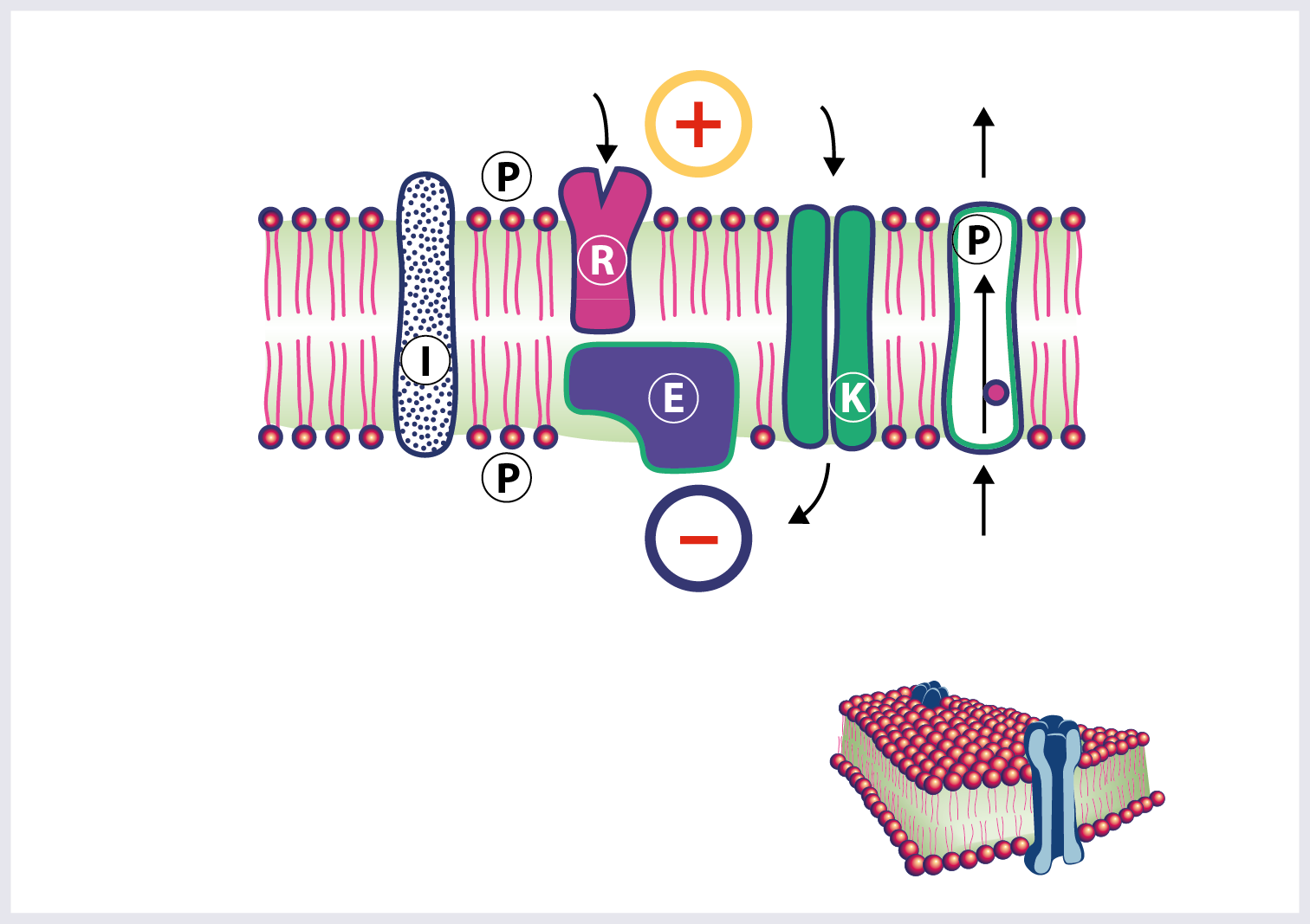 glycocalyx
ligand
ion
hydrophilic
hydrophobic
Protein molecules
Membrane molecules
I – integral protein
R – receptor
E – enzyme
K – channel (kanál)
P – pump (ATP-ase)
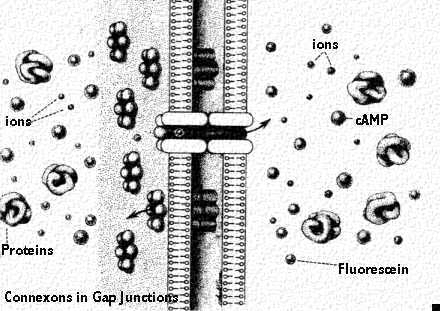 Nexus (gap junction)
2
Marie Nováková, Department of Physiology, Faculty of Medicine, Masaryk University
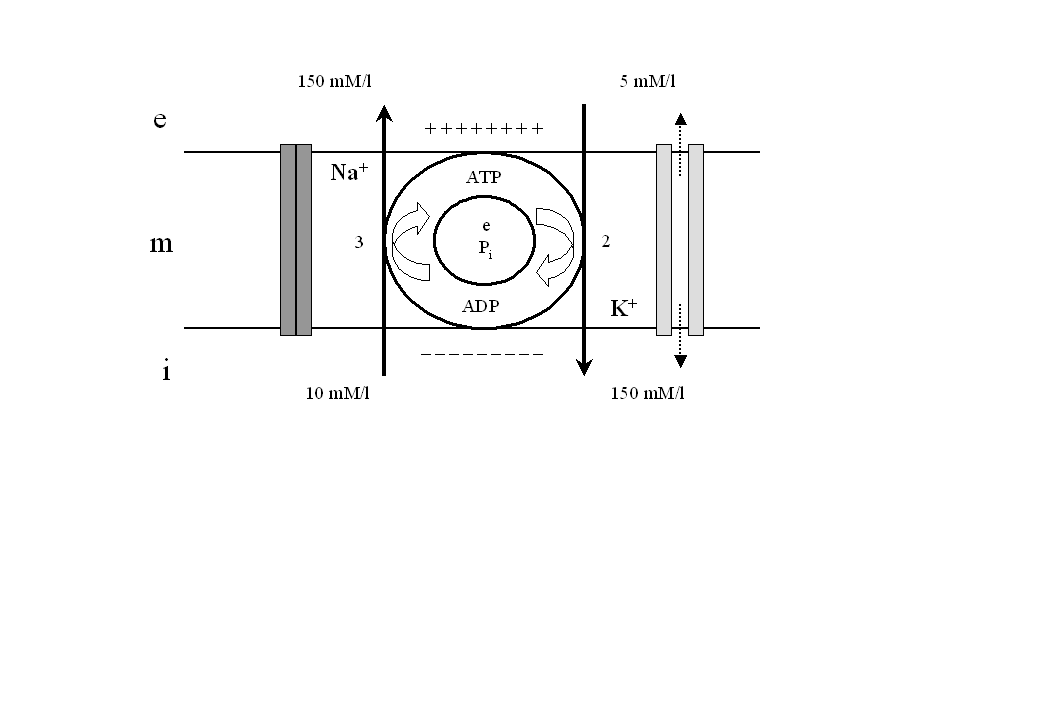 SODIUM-POTASSIUM EXCHANGER
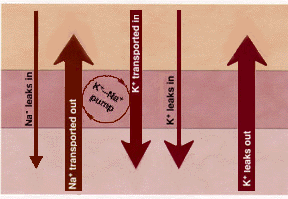 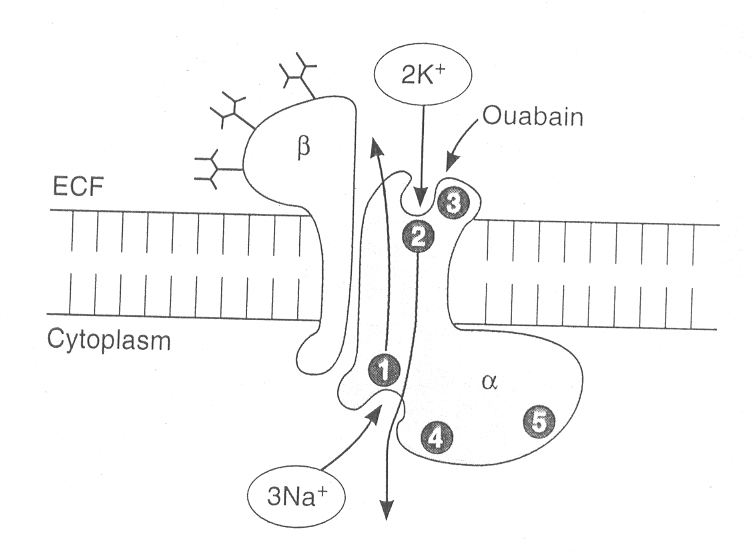 3
Marie Nováková, Department of Physiology, Faculty of Medicine, Masaryk University
RESTING MEMBRANE POTENCIAL
It is the result of:
different cell membrane permeability for sodium (Na +) and potassium (K+) ions

the presence of a sodium-potassium pump in cell membranes, which promotes this uneven distribution of intracellular and extracellular fluid ions
Phenomena occurring in the resting membrane potential
Low membrane permeability for Na+ 
High membrane permeability for K+
Primarily active transport: Na+ out of the cell and K+ into the cell (given by the presence of Na+-K+ ATPase, in the ratio: 3 Na + out / 2 K + inwards )
Inside the cell remain anions of proteins and phosphates 
	(thanks to this, we measure the electrical voltage between the outside and the inside of the cell)
We conclude that:
The cell membrane is POLARIZED at rest
RESTING MEMBRANE VOLTAGE
K+
Na+
Na+
150mM
+ + + + + +           + + + + + + +          + + + +
ATP
ase
3
2
- - - - - - - - - - - - - - - - - - -           - - - - -
K+
Concentration gradient
155mM
Electrical gradient
Nernst equation:
ENa = +40 mV
R . T           (Cxout)
EK = -90 mV
Ex =
ln
ECl = -70 mV
F               (Cxin)
ECa = +60 mV
Ix = gx . (E - Ex)
Er = -85 mV
I – current, E – voltage, g – specific voltage and time-dependent conductance
Equilibrium potential
7
Marie Nováková
Department of Physiology
Faculty of Medicine, Masaryk University
For individual ions, we are able to calculate the so-called ions  EQUILIBRIUM potential according to NERNST EQUATION

In this context, potassium is most talked about, since its equilibrium potential is closest to the value of the resting membrane potential 
     (Ek+ = -70mV)
Ek+  – equilibrium potential of potassium means that the force driving the diffusion K+ outwards (chemical gradient) is just as great as the force of the potential acting in the opposite direction (electrical gradient)
for sodium: ENa= + 40mV
Physiological significance of resting membrane potential
Cells use it to regulate their physiological functions, which include:
permeability of membranes of muscle and nerve cells for ions
intracellular calcium release for muscle contraction
release of nerve neurotransmiters (mediators) in the nervous system
ACTION POTENTIAL
Na+
+ + + + + +           - - - - - - - - -         + + + +
gNa
(E-EK)
Concentration gradient
- - - - - - - -       + + + + + + +           - - - - -
Electrical gradient
K+
Depolarisation
Transpolarisation
Repolarisation
(Hyperpolarisation)
10
Marie Nováková, Department of Physiology, Faculty of Medicine, Masaryk University
Resting membrane potential and action potential
+20 až 30 mV
Resting membrane potential
Resting membrane potential
+
Action potencial
0 mV
Resting membrane potencial:
In the cell membrane at rest condition 
Inside the cell - negative charge, positive charge on the cell surface
0
-
Membrane potential (mV)
-55 mV treshold
cell is impermeable to Na+
inside the cell there is a higher concentration of K+, outside the cell there is a higher concentration of Na+
the concentration of K+ inside is less than the concentration of Na+ outside 
 negative charge inside the cell
-90 až -70 mV
0
1
2
Time (ms)
Resting membrane potential
+20 až 30 mV
depolarization
repolarization
Action potencial (AP)
If the voltage threshold 
(-55 mV) is exceeded, an action potential is generated on the membrane

Depolarization phase
Na+ channels open
Na+ enters the cell
Law „All or nothing“ – if the threshold is not exceeded, no AP, if the threshold is exceeded – the AP is created
hyperpolarization
+
0 mV
0
-
Resting
membrane
potential
Resting membrane potential
Membrane potential (mV)
Action potential
-55 mV práh
-90 až -70 mV
0
1
2
Repolarization phase
Na+ channels are closed again (very fast inactivation)
K+ channels are open-eflux of potassium
Na+ is pumped out, K+ is pumped in
Voltage gets back to rest values
time (ms)
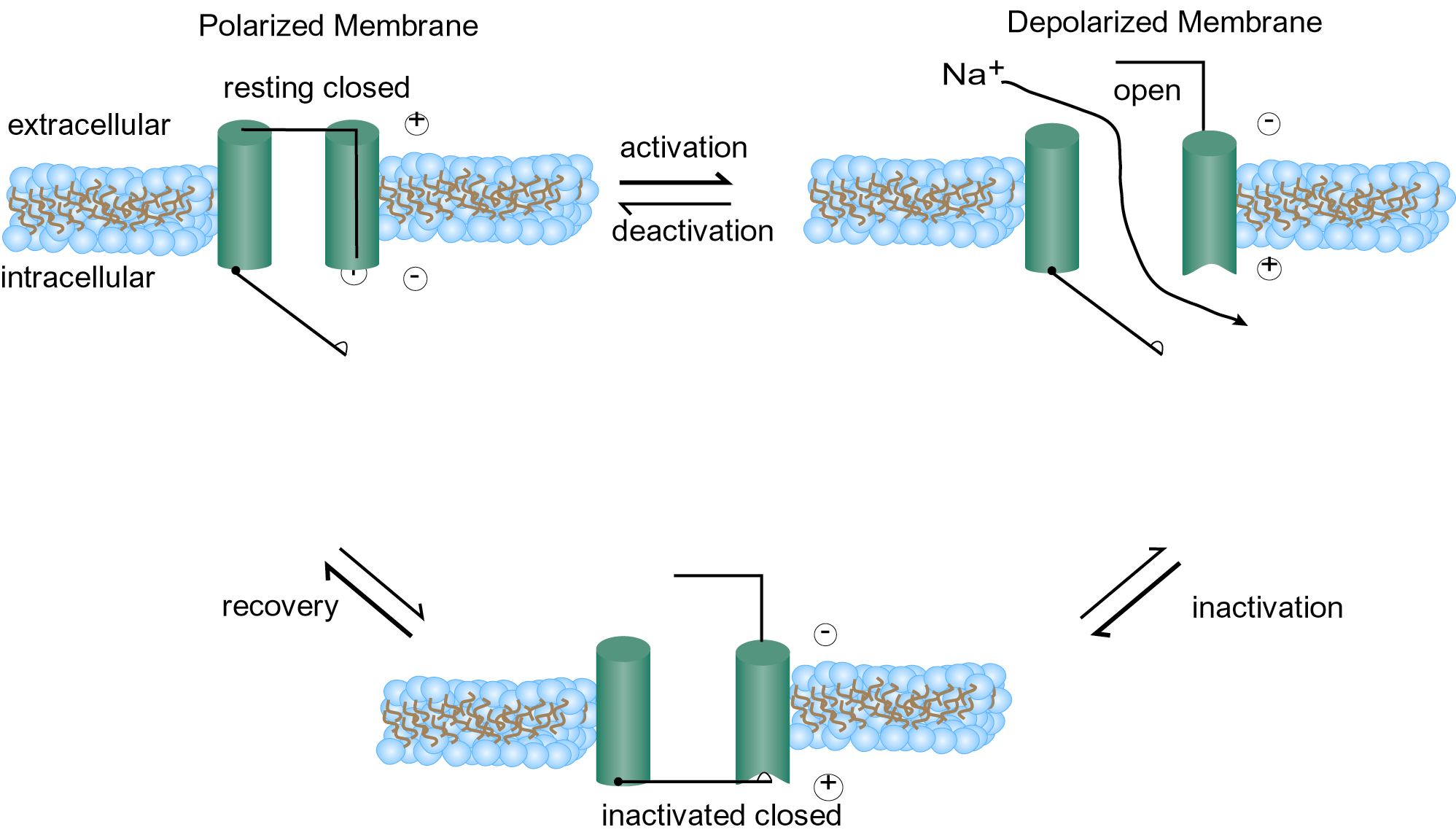 13
Marie Nováková, Department of Physiology, Faculty of Medicine, Masaryk University
50mV
0
-50
-100
ACTION POTENTIAL
transpolarisation
depolarisation
Unit of excitation activity
„All or nothing“ response
Propagation without decrement („domino effect“)
Refracterity
repolarisation
Threshold potential
Resting potential
hyperpolarisation
influx of sodium
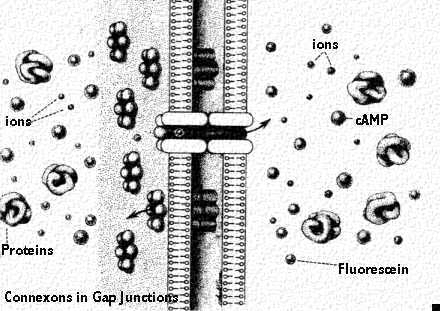 eflux of potassium
Local current
depol.
pol.
+
-
Propagation with decrement
14
Marie Nováková, Department of Physiology, Faculty of Medicine, Masaryk University
ACTION POTENTIAL (AP)
By irritating excitable cells (muscle or nerve), resting membrane potential can turn into ACTION potential

AP is created according to the law: "all or nothing„
 - a sufficiently strong stimulus (the so-called overtreshold stimulus) is needed for its creation
- its further spread takes place without losing its size
Physiological significance of action potential
by changing the resting membrane potential into an action potential, the following occurs:
encode and transmit information in living systems (nervous system)
muscle contraction (musculature) is triggered
Morphology of the skeletal muscle fiber
sarcomere
A band
I band
H zone
myosin heads
M disc
Z disc
actin filament
myosin filament
Motor end-plate
myelin
Axon of the
 -motoneuron
Schwann cell
Vesicle of acetylcholine
Plasma membrane
Terminal button
cytoplasm
mitochondria
nicotinic receptors
Muscle fiber
Excitation – contraction coupling
Excitation
Action potential (AP) spreads on axon from alfa-motoneuron to neuro-moto end-plate
Release of acetylcholine from vesicles to synaptic cleft
Binding of acetylcholine with the nicotinic receptors placed on post-synaptic membrane
Opening of Na+ channels (connected with acetylcholine receptors) and intake of Na +
Local depolarization of the membrane
Opening of voltage gaited channels for Na +
Formation of action potential
Ca2+
AP
Sarcolemma
Sarcoplasmic reticulum
Sarcoplasmic reticulum
DHPR
cytoplasm
RYR1
T-tubule
Excitation – contraction coupling
Contraction
Spreading of action potential (AP) across fiber and into transversal tubule (T-tubule)
Dihydropyridine receptors (DHPR) in the membrane changes its conformation
Interaction of DHPR with ryanodine receptors (RYR1) in the membrane of sarcoplasmic reticules 
Opening of calcium channels in the sarcoplasmic reticulum and intake of Ca2+ into cytoplasm
Binding of Ca2+ with troponin C 
Binding of myosin heads on actin
If enough of Ca2+ and ATP in cytoplasm, myosin shifts along actin  contraction of muscle
 Contraction ends with decrease od Ca2+ concentration in the cytoplasm (Ca2+ is pumped by Ca-ATPase into the reticulum)
Ca2+
AP
sarcolemma
Sarcoplasmic reticulum
Sarcoplasmic reticulum
Rigor mortis – caused by ATP deficit  formation of strong link between actin and myosin
DHPR
cytoplasm
RYR1
T-tubule
Skeletal, cardiac and smooth muscle – action potential and contraction
Action potential (AP): approx. 250 ms
Contraction: approx. 250 ms
Cardiac muscle
Long refractory time
AP duration depends on heart rate
Skeletal muscle
AP: approx. 5 ms
Duration of the electro-mechanical latency and contraction depends on the fiber type (F or S)
Contraction: approx. 20 ms
Smooth muscle
spike
Fluctuating resting membrane potential
AP: approx. 50 ms
Contraction: approx. 1000
Time from AP onset (ms)
0
100
200
400
300
Propagation of action potential (unmyelinated fiber)
The action potential (AP) arises in the initial segment of the axon
AP spreads through the axon away from the neuron's body
If the initial depolarization does not exceed the voltage threshold, AP does not occur
If the initial depolarization exceeds the stress threshold, AP arises and propagates further through the axon
Propagation of AP 
(nonmyelinated fibre)
AP
depolarization
Propagation of AP 
(nonmyelinated fibre)
Propagation of AP 
(nonmyelinated fibre)
Propagation of AP 
(nonmyelinated fibre)
Propagation of AP 
(nonmyelinated fibre)
Propagation of AP 
(nonmyelinated fibre)
AP spreads without decrement (without loss), ie. The AP is still the same size
Because the AP is still the same size, the transmitted information is encoded in the AP frequency
Propagation of AP 
(myelinated fibre)
Resting membrane potential
Propagation of AP 
(myelinated fibre)
Formation of AP in the initial segment of the axon
Propagation of AP 
(myelinated fibre)
The AP jumps the myelin sheath to node of Ranvier
Propagation of AP 
(myelinated fibre)
… And to another node of Ranvier…
Propagation of AP 
(myelinated fibre)
… And to another node of Ranvier…
Propagation of AP 
(myelinated fibre)
…and to another node of Ranvier…
Saltator jumping of AP - faster (unmyelized fibers lead AP more slowly)
LOCAL RESPONSE of MEMBRANE POTENTIAL
evolutionarily older type of membrane reaction to irritation
we find it in lower animals, but also in the human nervous system it has its function
its properties (unlike AP): 
depends on the intensity of the stimulus
spreads with decrement
refractery period is absent

e.g.: we find it as a reaction to irritation of sensory cells –“ receptor potential“, mainly on the synapses of our NS (postsynaptic potencial – excitatory-inhibitory), endplate potential in neuromuscular junction
36
Definujte zápatí – název prezentace nebo pracoviště
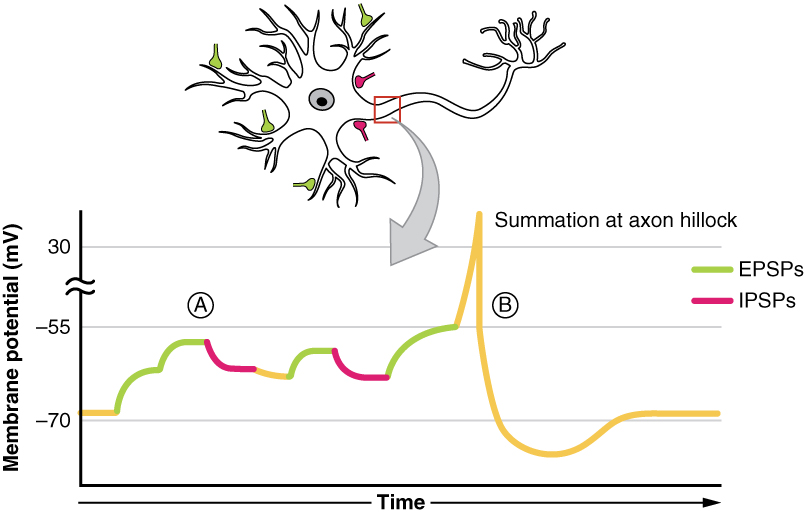 https://oerpub.github.io/epubjs-demo-book/resources/1224_Post_Synaptic_Potential_Summation.jpg
Synaptic endings
Axo - somatic
Axo - dendritic
Synaptic contact to initial segment
Synapses - synapses
Synapses - axon
The synaptic end of the neuron is also on the muscles (neuromotor plate) or on the glands
Synapses – in general
axon
presynaptic membrane
specific receptor
postsynaptic membrane (neuron, gland, muscle)
Synapses – in  general
Vesicles approach the membrane and release the mediator into the synaptic cleft
Incoming of action potencial
Examples of neuromediators: 
Acetylcholin, norepinephrin,  dopamin, serotonin, GABA,…
Synapses - in general
Binding the neuromediator to receptors triggers sequence of other plots on the postynaptic membrane
Possible happenings caused by the establishment of a synaptic mediator:
Binding the neuromediator to receptors
Opening of ion channels for: 
Ca2+, Na+   membrane depolarization
Cl-, K+  membrane hyperpolarization
contraction of muscle (neuromuscular junction)
Secretion of substances (in glands)
Changes of metabolism, etc.……
Synapses – in general
clearing the mediator back to the synaptic end
The neuromediator is then very quickly "cleaned" from the synaptic cleft in various ways after its release
deactivation and decomposition of the mediator
Neuromuscular junction
Acetylcholine is deactivated by acetylcholinesterase and broken down into acetyl and choline
Myelin  sheath
Axon of
 -motoneuron
(motor nerve fibre)
membrane of Schwann cell
synaptic vesicles containing acetylcholine
sarcolemma
synapses
sarcoplasma
mitochondria
N – cholinergic
 receptors
postsynaptic invagination
Skeletal muscle fibre
Postsynaptic potencial (PSP)
Neurotransmitters bound to certain types of receptors of the postsynaptic membrane cause ion channels to open and ions to move from/to the cell 
 change of potentials on the postsynaptic membrane  
  creates postynaptic potential
Postsynaptic potencial 
is weak (many times weaker than AP)
spreads from synapse with decrement (loss) – shrinks as it distances itself from the synapse (gradually disappears)
AP
Postsynaptic membrane
Ion
Receptor with neurotransmitter
Ion channel
Excitatory postsynaptic potencial (EPSP)
Postsynaptic potencial inducing cell depolarization (but much weaker than AP)
Cation input to a cell (e.g. Ca2+ or Na+)
Na+
Postsynaptická membrána
napětí (mV)
-70
-90
Na+
Receptor s navázaným neurotransmiterem
čas (ms)
0
2
4
6
One type of neurotransmitter binds to one type of receptor and opens one type of ion channels
E.g. nicotine receptor-bound acetylcholine causes the Na+ channel to open and the Na+ to enter the cell
Iontový kanál
Inhibitory postsynaptic potencial (IPSP)
Postsynaptic potencial inducing cell hyperpolarization
Anion input to a cell (e.g. Cl-) or cation output from a cell (K+)
Cl-
Postsynaptic membrane
voltage (mV)
-85
-90
Cl-
Receptor with neurotransmitter
time (ms)
0
2
4
6
One type of neurotransmitter binds to one type of receptor and opens one type of ion channels
E.g. GABA bound to GABA A causes the CL- channel to open and the CL- to enter the cell
Ion channel
Spread EPSP
PSP 
Is weakly than AP
Spread with decrement (with loss), gradually disappears
Action potencial
axon
EPSP spreding across dendrit
Excitatory synapses
dendrit
Soma of neuron
Spread IPSP
AP
axon
IPSP spreading after dendrit
Inhibitory synapse
dendrit
neuron
Summation of postsynaptic potencials
EPSP and IPSP that originated on dendrits at the same time
There may be both excitatory and inhibitory synapses on the neuron's body - EPSP and IPSP - add up 
Predominance of IPSP – hyperpolarization of membrane
Predominance EPSP – depolarization of  membrane
EPSP
Summary
IPSP
AP
axon
napětí (mV)
EPSP
Excitatory synapse
-70
dendrit
inhibitory synapse
-90
IPSP
axon
čas (ms)
0
2
4
6
neuron
AP
Incoming AP
axon
EPSP spreading after dendrit
Excitatory synapse
neuron
dendrit
IPSP spreading after dendrit
inhibitory synapse
Summation of postsynaptic potencials
There may be both excitatory and inhibitory synapses on the neuron's body - EPSP and IPSP - add up
Two EPSP that originated on dendrits at the same time
Summary
EPSP
Action potencial
axon
napětí (mV)
EPSP
Excitatory synapse
-70
dendrit
Excitatory synapse
-90
EPSP
čas (ms)
0
2
4
6
neuron
Action potencial
Incoming AP
voltage (mV)
Action potential
inhibitory synapse
treshold         -55
Increasing  of summary PSP
Neuron´s body
dendrit
-70
excitatory synapse
IPSP
-90
time(ms)
0
2
4
6
inicial segment of axon
AP
Summation of postsynaptic potencial
voltage (mV)
All EPSP and IPSP that came to the neuron at the same time add up.
If the sum of all PSP exceeds the threshold (around -55mV), the action potential is created.
Action potencial
treshold -55
Summation of PSP
-70
EPSP
Inicial segment of axon
EPSP
IPSP
-90
time (ms)
0
2
4
6
IPSP
EPSP – has different amplitudes, but is smaller than the amplitude of action potential, spreads with decrement
Action potential – it arises only after crossing the threshold, has a constant amplitude, spreads without decrement
Membrane depolarization may not lead to AP
If the depolarization does not exceed the threshold, the AP does not create
Space summation
voltage (mV)
Action potential
The more excitatory synapses on the neuron, which the AP came up with at the same time, the more EPSP was created and the easier it was to reach the threshold for the formation of AP on the postsynaptic neuron
treshold -55
EPSP
-70
Inicial segment of axon
-90
Incoming AP
time (ms)
0
2
4
6
Created of AP
Time summation
The higher the frequency of AP coming to synapses, the greater the summation of PSP and the sooner the AP threshold on the postsynaptic neuron is reached
Created of AP
Incoming AP
Action potencial
Postsynaptic neuron
EPSP
Presynaptic neuron
treshold
Summation of PSP
individual EPSP
voltage (mV)
individual EPSP
-70
-90
time(s)
Incoming AP – presynaptic membrane
Coding information
Coding – intensita of stimulus recorded by the receptor is recoded to AP frequency
Decoding – on synapses  - frequency of AP is transformed into PSP
Recoding - if the sum of all PSP exceeds the threshold, creates AP
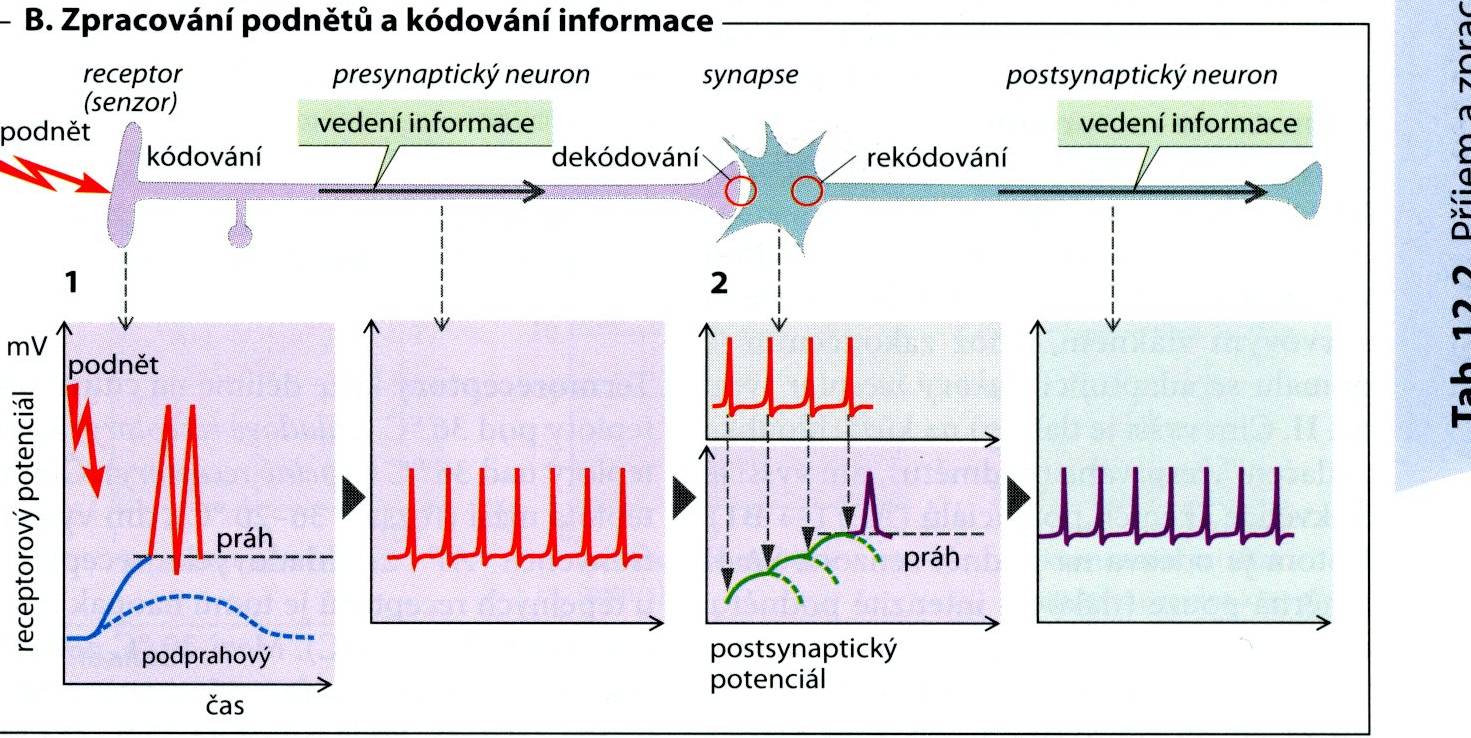 decoding
recoding
coding
stimulus
treshold
treshold
Převzato z: Atlas fyziologie člověka, S. Silbernagl
ELECTRIC SYNAPSES
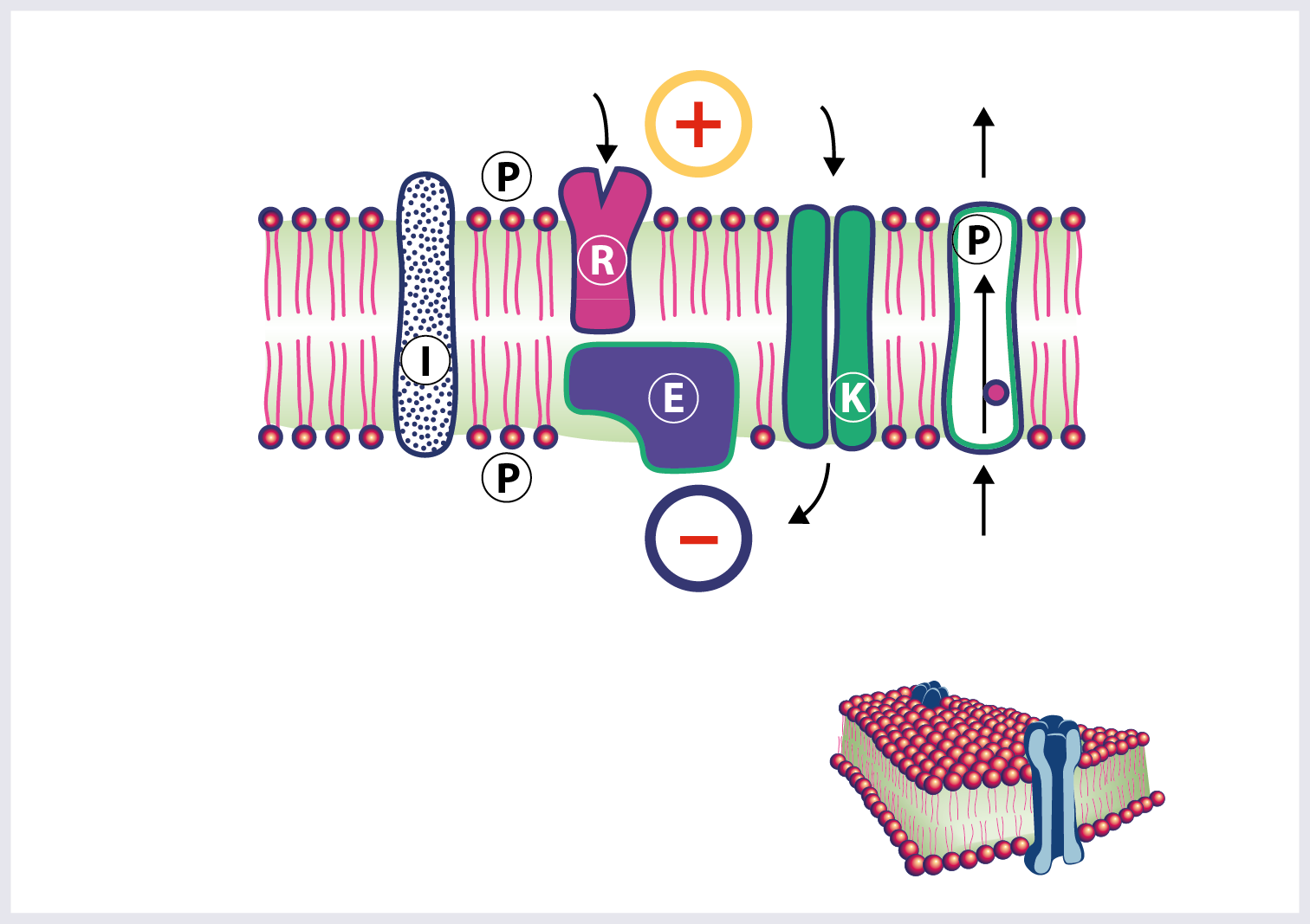 glycocalyx
ligand
ion
hydrophilic
hydrophobic
Protein molecules
Membrane molecules
I – integral protein
R – receptor
E – enzyme
K – channel 
P – pump (ATP-ase)
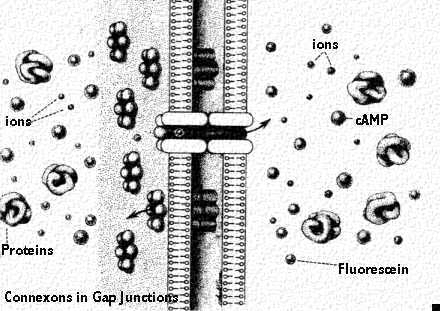 Nexus (gap junction)
58
Marie Nováková, Department of Physiology, Faculty of Medicine, Masaryk University
RESTING MEMBRANE POTENTIAL IS A CONDITION OF EXCITABILITY
IT DEPENDS ON HIGH RESTING MEMBRANE CONDUCTIVITY FOR POTASSIUM
ACTION POTENTIAL IS A PROPAGATED ELECTRICAL SIGNAL GENERATED BY FAST SODIUM CURRENT INTO THE CELL
59
Marie Nováková, Department of Physiology, Faculty of Medicine, Masaryk University
ACTION POTENTIAL REPRESENTS UNIT OF INFORMATION
CODING OF INFORMATION IN THIS SYSTEM IS PERFORMED BY CHANGED FREQUENCY OF ACTION POTENTIALS
60
Marie Nováková, Department of Physiology, Faculty of Medicine, Masaryk University